Хмара Ольга Васильевна, 
преподаватель истории 
Автономное учреждение  профессионального образования 
 Ханты-Мансийского автономного округа -  Югры
Сургутский политехнический колледж
Перестройка в СССР (1985 – 1991 гг.)
Цели:
Выяснить исторические предпосылки и неизбежность радикальной реформы советской политической и экономической системы и рассмотреть альтернативные пути ее развития.
Продолжить формирование умений вести диалог, сотрудничать в группах, моделировать ситуации.
План урока
Предпосылки перестройки в СССР, ее задачи.
Реформа политической системы. Изменения в культуре  и общественном сознании.
Социально - экономические реформы. Стратегия ускорения.
Внешняя политика СССР в годы перестройки.
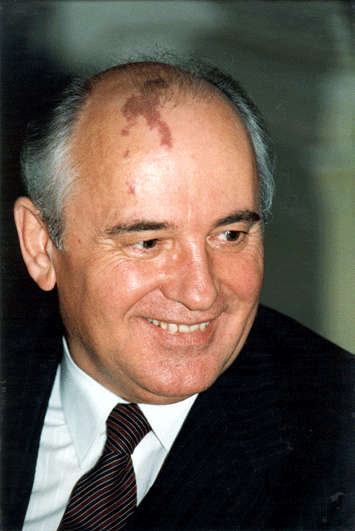 На мартовском (1985 г.) Пленуме ЦК КПСС  Генеральным секретарем избран М.С.Горбачев. Он предложил курс на модернизацию советской системы, который был назван «перестройкой».
Михаил Сергеевич Горбачев
Перестройка – это комплекс реформ, проводимых во всех сферах жизни Компартией и Советским правительством с 1985 г. с целью ликвидации застойных явлений.
причины перестройки:
Резкое падение темпов экономического развития СССР.
Кризис плановой экономики.
Увеличение бюрократического аппарата управления.
Социальное неравенство.
Кризис межнациональных отношений.
Потеря международного авторитета СССР.
Реформа политической системы.
Направления осуществления перестройки
 
     Ускорение социально-экономического развития
Реформа политической системы
Реформа в духовной сфере. Политика гласности.
Гласность – доступность информации для общественного ознакомления и обсуждения .
Впервые термин появился в феврале 1986 г. на XXVII съезде КПСС.
Этапы перестройки:
1 этап: 
        1985  - конец 1986 гг.
2 этап: 
        Начало 1987 – весна 1989 г.
3 этап:
        Весна 1989 – август 1991 г.
Первый этап перестройки 

   кадровая революция (1985-86 гг.), когда проходило омолаживание партийно-государственных руководителей, поддержка ими перестройки.
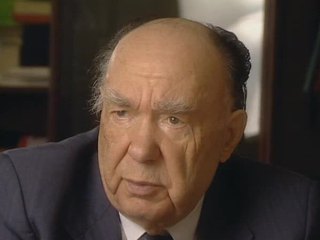 А. Яковлев
Б.Н.Ельцин
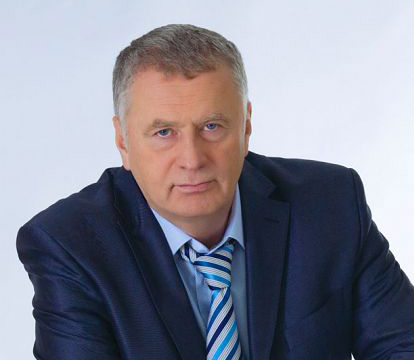 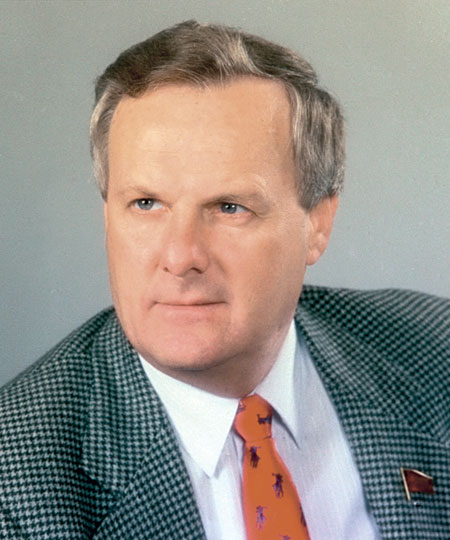 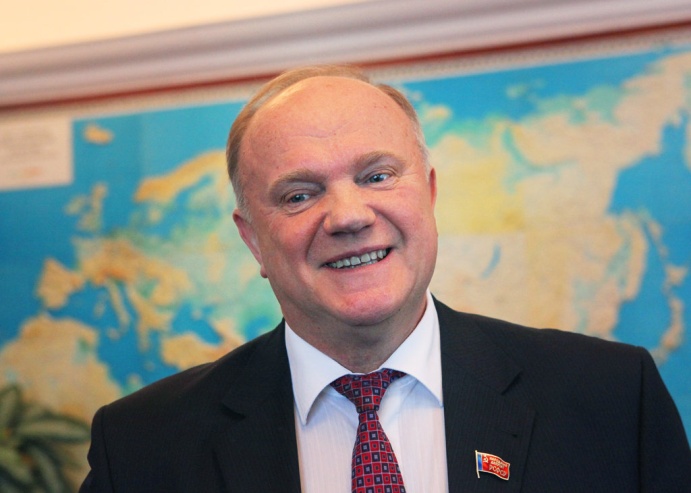 В.В.Жириновский
Г.А.Зюганов
А.Собчак
Второй этап перестройки
          Реформа политической системы. 
                     
Январский Пленум ЦК КПСС (1987 г.)
 
XIX Всесоюзная конференция КПСС (28.06.-1.07. 1988 г.)
Основные направления реформы политической системы:
- Демократизация процесса выборов в представительные органы власти.
- Курс на создание социалистического правового государства.
- Разделение властей. Установление двухуровневой системы законодательной власти – Съезда народных депутатов и Верховного Совета СССР, избираемого из депутатов съезда.
- Закон об изменении избирательной системы (1988 г.) Прямое представительство общественных организаций в высших органах законодательной власти. Из 2250 депутатов – 750 избирались от КПСС, комсомола, профсоюзов и др.
- Начало становления многопартийной системы.
- Ликвидация монопольного права КПСС на власть путем отмены 6-й статьи Конституции.
- Введение поста Президента СССР (март 1990 г., III съезд народных депутатов).
Экономические реформы. Стратегия ускорения.
Апрельский (1985 г.) Пленум ЦК КПСС

    Курс на ускорение социально-экономического развития страны
Рычаги:
Научно-технический прогресс
Техническое перевооружение
     машиностроения
Активизация «человеческого  фактора»
2 этап экономических реформ1987 – 1989 гг.
Июньский (1987 г.) Пленум ЦК КПСС

        Утверждены основные направления перестройки управления экономикой
Цель: переход от административных методов  к экономическим при сохранении
    централизованного управления (т.е. введение элементов рыночной экономики)
Основные направления перестройки экономики
Предоставление                                         Закон о
самостоятельности                               государственном
предприятиям и перевод                        предприятии
их на хозрасчет                                               (1987 г.)
Снижение плановых 
показателей
Начало развития                                 законы 1988 г.:
сферы частной                                     - «О кооперации»
инициативы                                 -  «Об   индивидуальной                             
                                                            трудовой  деятельности»
создание кооперативов
3 этап экономических реформ1989 – 1991 гг.
Правительственная программа  Абалкина, Рыжкова предусматривала поэтапное введение рыночных механизмов 
в течение 6 лет
Варианты перехода к рыночной экономике 

      Программа «500 дней» - Шаталина и Явлинского предусматривала быстрый переход к рынку в течение 500 дней (т.е. за 1,5 года)
3 этап экономических реформ1989 – 1991 гг.
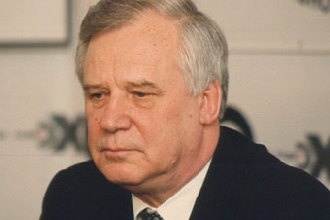 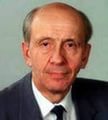 Абалкин Л.И.
Н. Рыжков
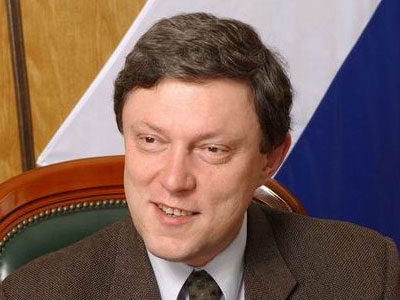 Шаталин С.С.
Явлинский Г.А.
Основные приоритеты во внешнеполитической деятельности СССР после 1985 г.
Смягчение напряженности между Востоком и Западом посредством переговоров с США о разоружении;
Урегулирование региональных конфликтов;
Признание существующего миропорядка и расширение экономических связей со всеми странами.
Направления внешней политики СССР
Нормализация отношений Восток-Запад
- встречи руководителей США-СССР:
       1985 г. – Женева
       1986 г. – Рейкьявик
       1987 г. – Вашингтон
       1988 г. – Москва;
- договор об уничтожении ракет среднего и ближнего радиуса действия;
- договор об ограничении стратегических наступательных вооружений (ОСНВ-1) -1991 г.
Разблокирование региональных конфликтов
- вывод советских войск из Афганистана (февраль 1989 г.);
- нормализация отношений с Китаем Израилем;
- отказ СССР от вмешательства в региональные конфликтов в Эфиопии Анголе Никарагуа;
- вывод СА из Монголии, Вьетнама, 
       Кампучии
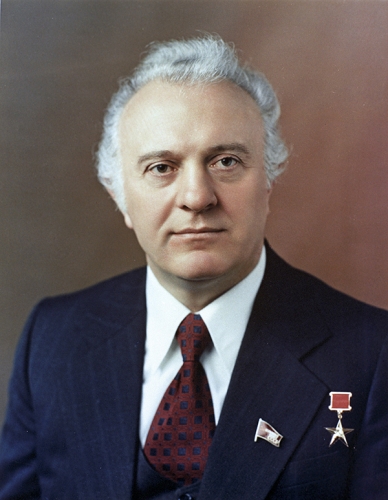 Эдуард Шеварднадзе
Установление экономических и политических контактов
- «Бархатные революции» в странах социализма, невмешательство СССР;
- роспуск СЭВ, ОВД (1991 г.)
Итоги политики «нового мышления»
Окончание «холодной войны» (1988 г.)
Крах биполярной системы международных отношений
США – единственная сверхдержава
Эскалация международных военных конфликтов
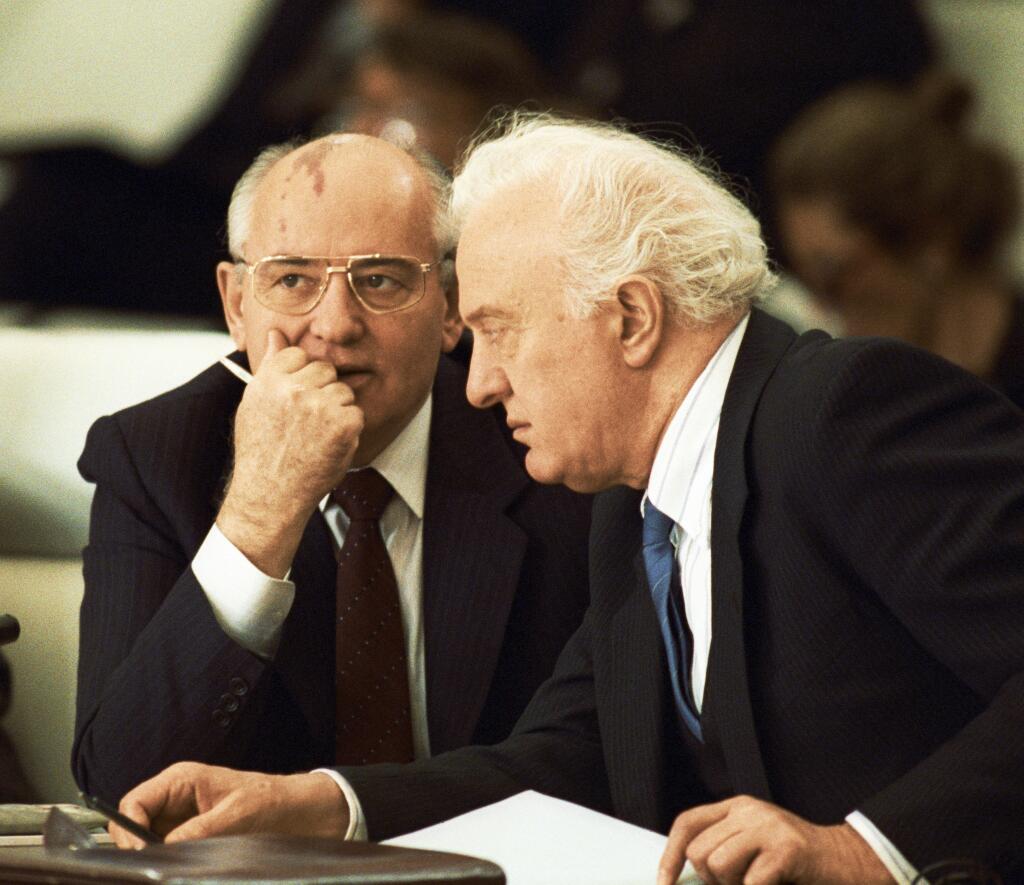 М.С.Горбачев и
Э.А.Шеварднадзе
ВЫВОДЫ
В период перестройки была окончательно разрушена советская политическая система.
 На волне демократизации сформировались политический плюрализм, многопартийность.
Социально-экономическая система не могла существовать вне административно-командной формы, поэтому половинчатые реформы в области экономики провалились.
Закончилась «холодная война», но произошло ослабление международных позиций СССР.
Перестройка завершилась распадом СССР и крушением коммунистической системы.